Administrasi UmumJenis-jenis administrasi
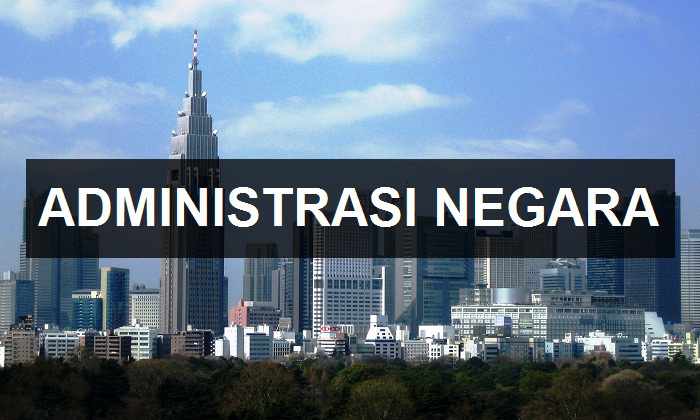 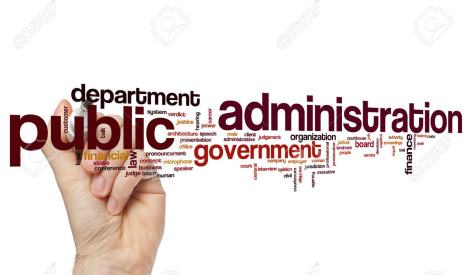 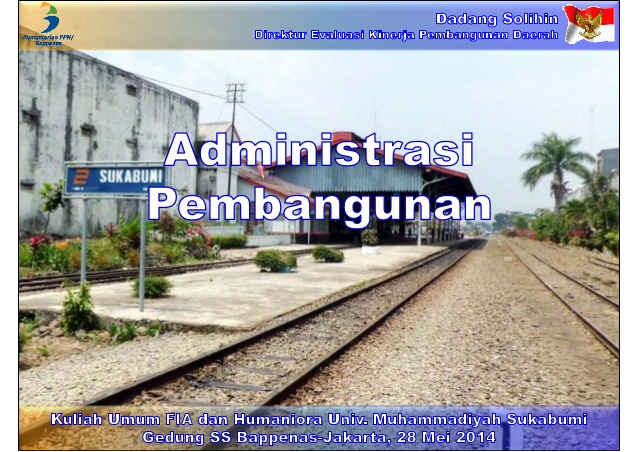 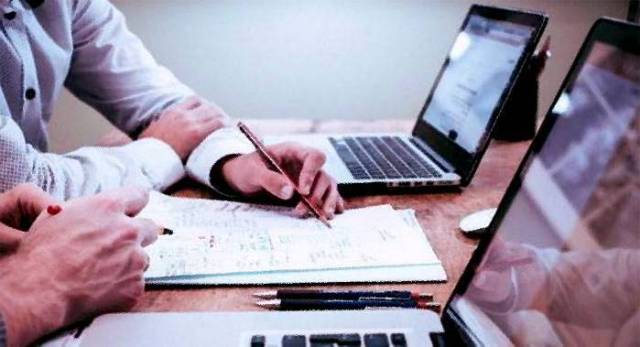 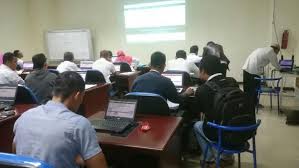 Kelas x
Jenis-jenis Administrasi
1. Administrasi Publik
2. Administrasi Pembangunan
3. Administrasi Lingkungan
lanjutan
1. Administrasi Publik
	Administrasi public dilaksanakan untuk memberikan 	layanan terhadap public terkait keputusan pemerintah 	yang menyangkut kepentingan umum
2. Administrasi Pembangunan
	berfokus pada implementasi rencana pemerintah 	dalam meningkatkan potensi suatu wilayah dan 	masyarakatnya
lanjutan
3. Administrasi lingkungan 
	adalah seluruh kegiatan yang 	dilaksanakan dalam upaya  	menyeimbangkan kegiatan manusia dalam 	pembangunan dengan tidak merusak lingkungan 	disekitarnya.
	
	Bahwa administrasi lingkungan berfokus  pada 	pembangunan berwawasan lingkungan
Menurut Soekarno K. menggolongkan administrasi ke dalam tiga jenis:
1. Administrasi Negara
1) Administrasi pemerintahan Negara
a) Administrasi sipil
b) Administrasi militer
	   2) Administrasi perusahaan Negara
2. Administrasi swasta
	    1) Administrasi niaga
       2) Administrasi nonniaga
 3. Administrasi internasional
	    1) Administrasi niaga internasional
       2) Administrasi nonniaga internasional
lanjutan
Administrasi Negara (public administration)
	yaitu administrasi yang dilangsungkan dengan tujuan mengatur urusan-	urusan yang menyangkut berbagai kepentingan umum di dalam suatu 	Negara.
2.   Administrasi swasta (private administration)
	dapat diartikan sebagi seluruh kegiatandan pelaksanaan kebijakan yang 	dilakukan oleh pihak swasta, dengan tujuan memenuhi kepentingan 	pribadi dan golongan.
Administrasi internasional (international administration)
	yakni seluruh kegiatan yang dilakukan oleh organisasi-organisasi 	internasional yang diikuti oleh berbagai Negara di seluruh dunia.
Lanjutan administrasi negara
1) Administrasi pemerintahan Negara, meliputi semua pelaksanaan kebijakan pemerintah yang bertujuan melayani kekperntingan umum atau masyarakat
a) Administrasi sipil, yakni seluruh kegiatan yang dilakukan oleh tiap-tiap tingkatan lembaga, mulai dari lembaga terendah hingga lembaga tertinggi termasuk di dalamnya adalah departemen dan nondepartemen.
b) Administrasi militer, yakni seluruh kegiatan yang dilkukan oleh angkatan bersenjata
	   2) Administrasi perusahaan Negara, meliputi kegiatan administrasi yang 		 dilaksanakan oleh perusahaan yang dimiliki oleh Negara.
Lanjutan administrasi swasta
1) Administrasi niaga (business administration), adalah seluruh kegiatan 	        yang dilakukan pihak swasta dalam bidang perdagangan atau   		        perniagaan.
       2) Administrasi nonniaga (nonbusiness administration), adalah selluruh 	   	        kegiatan yang dilakukan pihak swasta dalam bidang social, budaya 	    	        dan kesejahteraan lingkungan.
Lanjutan administrasi internasional
Administrasi niaga internasional (business international administration) adalah seluruh kegiatan yang dilakukan organisasi internasional yang bergerak dalam bidang perekonomian dan perdagangan.
Administrasi nonniaga internasional (nonbusiness international administration) adalah seluruh kegiatan yang dilakukan oleh berbagai organisasi yang bergerak di bidang sosial, budaya dan kesejahteraan masyarakat internasional
Fungsi administrasi menurut Quible (2001)
Fungsi rutin
Fungsi teknis
Fungsi analisis
Fungsi interpersonal
Fungsi manajerial
Fungsi administrasi menurut Mills (2001)
Perencanaan (planning)
Perorganisasian (organizing)
Kepemimpinan (leading)
Pengendalian (controlling)